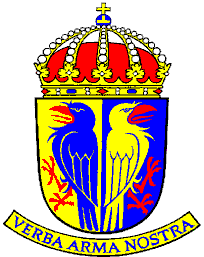 SWEDISH ARMED FORCES LANGUAGE SCHOOL
STANAG 6001 AND ITS APPLICABILITY IN STANDARDIZED AND NON-STANDARDIZED LANGUAGES: THE CASE OF ARABIC
JOSEPH SAOUK
Arabic (and STANAG)?
Non-standardized languages and STANAG?
International (?) languages: ”Interoperability”
Languages used by the UN (official website): 
Arabic
English
French 
Russian
Spanish
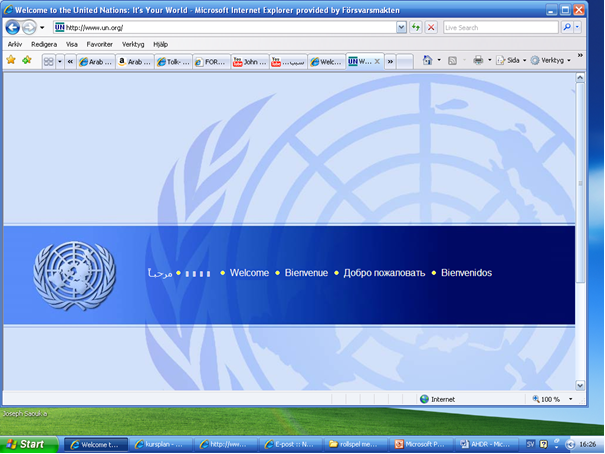 Is Arabic a standardized or a non-standardized language?
Which Arabic?
(Modern) Standard Arabic (MSA)?
Dialectal Arabic (DA)?
The Arabic ”diglossia”
First used for Arabic by William Marçais 1930/31. 
Charles Ferguson 1959: (narrow)”Diglossia”: 
”A sociolinguistic situation in which two genetically related, but ”very divergent”,  varieties of a language – which are perceived as one language by the language community – stand in a relationship of functional complementarity. ”
(summarized by Mejdell 1999)
The Arabic diglossia
Charles Ferguson1959: ”Diglossia”: 
”The high (H) variety is acquired through formal education and is used by (educated) members of the community for literary and formal occasions, while the low (L) variety is the naturally acquired vernacular of all the members of the community, and is used for informal, everyday communication.”
(summarized by Mejdell 1999)
Do we have (only) a  level relation between the Arabic varieties
H
?
L
H
L
Is this as well the perception of the ”language community”?
How is ”STANAG” applicable for Arabic in this case?
H
L
H
L
Is ”STANAG” applicable following to Arabic variety?
?
H
3+4+5 ?
L
H
1+2?
L
Variety = level (?)
The Arabic diglossia
What about the linguistic difference/distance between the varieties H - L?
”The situation where dialects play the roll of speeches besides a high-variety exists not only within the Arabic-speaking region, however, nowhere else is the distance between the two forms as large as there.”  
Fischer, W. & Jastrow, O. with contribution of: Behnstedt, P.; 	Grotzfeld, H.; Ingham, B.; Sabuni, A.; Schabert, P.; Singer, H.-R.; 	Tsotskhadze, L.; and Woidich, M. (1980) 
	”Handbuch der arabischen Dialekte.”
Is the difference between Arabic diglossia and other cases one of (vertical) distance/grade?
Arabic
?
World
H
H
H
L
L
L
How is STANAG supposed to be applied to Arabic?
H
Is the vernacular unusable (non-existing) on higher levels?
H
L
L
The Arabic diglossia
How to understand:
Complementarity?	Genetical relation? 	”Same language”?
The Arabic diglossia
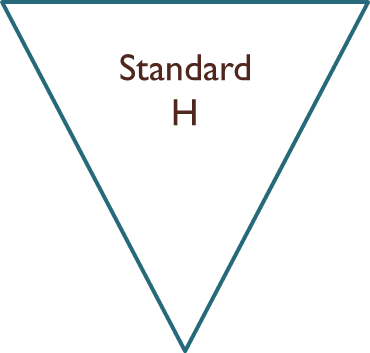 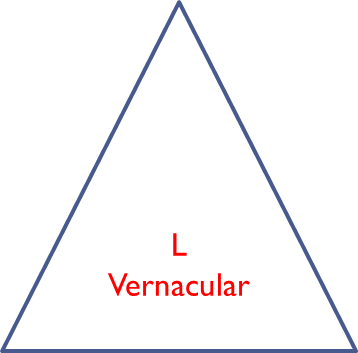 MSA’s domains:
”… if someone needs to give a lecture at a university, or a sermon in a mosque, he is expected to use Standard Arabic, a variety different at all levels from the local vernacular, and felt to be so different from the vernacular that it is taught in schools in the way foreign languages are taught in English speaking societies.” 
Hudson: Sociolinguistics s. 54. Cambridge University Press 1980.
Perception vis-a-vis feeling of the language community
Ferguson
(H and L) …varieties of a language – which are perceived as one language by the language community

Belief?
Hudson
…(SA) ”a variety… felt to be so different from the vernacular that it is taught in schools in the way foreign languages are taught in English speaking societies.” 
Feeling?
ARAB HUMAN DEVELOPMENT REPORTS
Arabic diglossic case: some problematic aspects
”The teaching of Arabic is also undergoing a severe crisis in terms of both methodology and curricula. The most apparent aspect of this crisis is the growing neglect of the functional aspects of (Arabic) language use…”
 AHDR 2003 (p. 26).
Appropriateness of teaching MSA
”The situation of Arabic language teaching cannot be separated from that of classical Arabic in general, which has in effect ceased to be a spoken language. It is only the language of reading and writing; the formal language of intellectuals and academics, often used to display knowledge in lectures. Classical Arabic is not the language of cordial, spontaneous expression, emotions, daily encounters and ordinary communication. It is not a vehicle for discovering one’s innerself or outer surroundings.”
(AHDR 2003:26)
Standardization of Modern Standard Arabic (MSA)(Versteegh, K. ”The Arabic Language”)
Standardization of Arabic In modern time.
”…[F]ounded with explicit references to the example of the Académie Française…” 
1919: Syria: ”The Academy of the Arabic Language in Damascus” 
1932: Egypt: ”the Academy of Cairo”
1947: Iraq: ”the Academy of Iraq”
1976: Jordan: ”the Academy of Jordan”.
Goals and purposes of the academies(Versteegh K. ”The Arabic Language”)
”To guard the integrity of the Arabic language and preserve it from dialectal and foreign influence.”
”To adapt the Arabic language to the needs of modern times.” 
”Quality of the educational systems”	
”Preservation of the cultural heritage”
Domains of each variety:
MSA
Formal: every written text!
Text books
Teaching books
Newspapers
Personal letters*
Ad:s 
Culture: song, theater et c…
DA
Everyday use: generally every oral contact. 
Not in mosques/sermons/ 
Not in univ.  lectures 
Not in some tv-interviews.
Not in written*
The Arabic diglossia
”What is Arabic?” (Prof. Jan Retsö: ”vad är arabiska?” 2001). 
Arabiyya c-a modern ”dialects”. 
Linguistic distance like that between ”Swedish and Icelandic” 
OR
”Latin and Italian” (?)
Varieties and levels?
MSA
5
4
3
2
1
DA 
5
4
3
2
1
”a variety different at all levels from the local vernacular” ? 
Maltese!
The Arabic diglossia: 
Levels or varieties/languages?
?
?
H
H
L
L
The Arabic diglossia
Monoloingual register variation?
Bilingual code interaction?
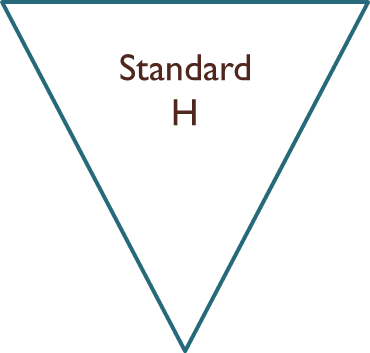 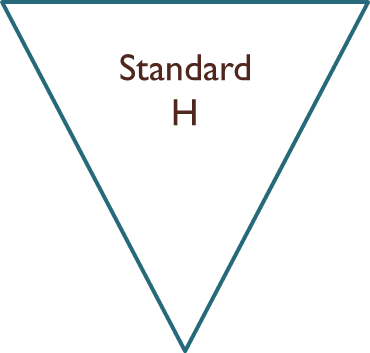 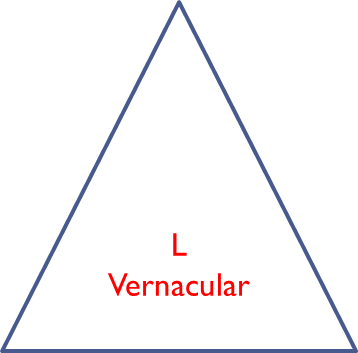 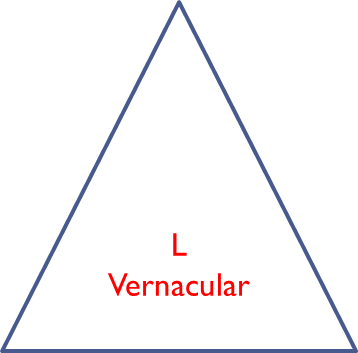 Arabic diglossic case
”…(there may be very great differences between one ’dialect” of Arabic and another, to the point of mutural incomprehensibility), with little variation between the most educated and the least educated speakers”.  Hudson, R. A. Sociolinguistics (p. 54).
Examples on ”functional level” (2)
English: ”what do you want?”
Arabic: 
MSA: maatha toreed?
EA: aewiz eh? 
LA: shoo biddak?
IA: shetreed? 
GA: (ee-)shtebee?
Examples on ”functional level” (2)
English: ”where are you going?”
Arabic: 
MSA: ila ayna tadh-hab?
EA: raayiH feen? 
LA: laween raayeH?
IA: wein raayeH?
The Arabic diglossia
GA
IA
LA
EA
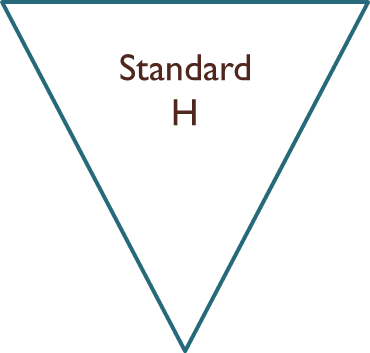 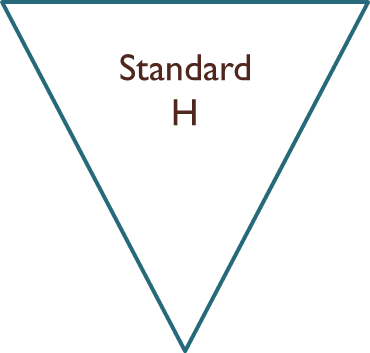 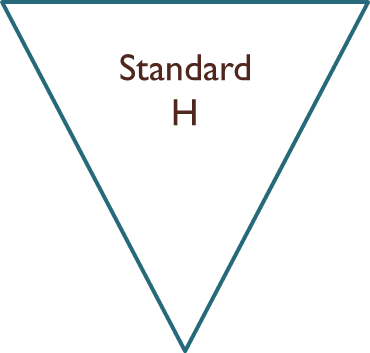 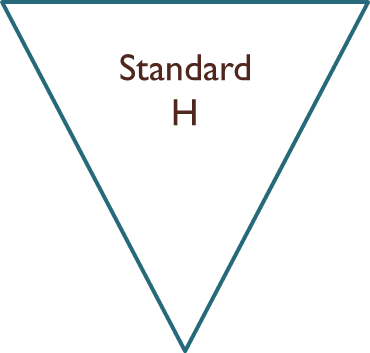 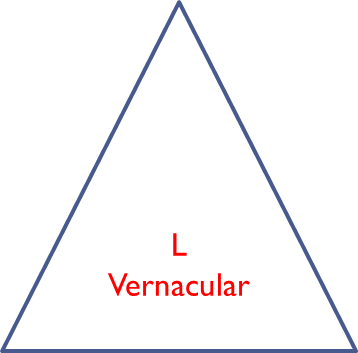 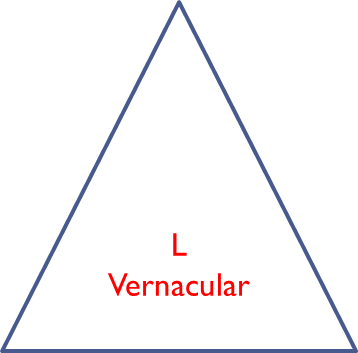 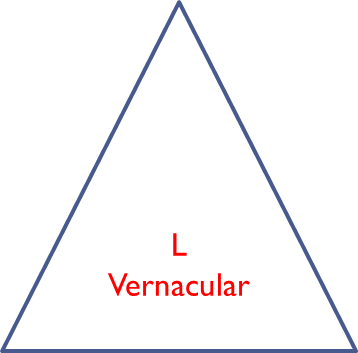 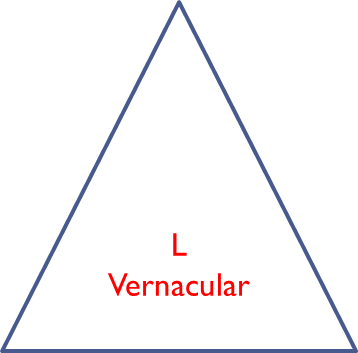 References in STANAG to the proficiency of ”native” speaker/listener
Listening: 2
”… Can reliably understand face-to-face speech in a standard dialect, delivered at a normal rate with some repetition and rewording, by a native speaker not used to speaking with non-natives.
Listening: 3
”… Can follow accurately the essentials of conversations among educated native speakers,  lectures on general subjects…
References in STANAG to the proficiency of ”native” speaker/listener
Listening: 4
”… Readily understands utterances made in the media and in convesations among native speakers both globally and in detail, generally comprehends regionalisms and dialects.
Listening 5
”… Comprehension equivalent to that of the well-educated native listener. Able to fully understand all forms and styles of speech intelligible to the well-educated native listener…
References in STANAG to the proficiency of ”native” speaker/listener
Speaking: 2
”… Can interact with native speakers not used to to speaking with non-natives, although natives may have to adjust to some limitations.”
Speaking: 3
”… Can use the language clearly and relatively naturally to elaborate on conepts freely and ake ideas easily understandable to native speakers.”
References in STANAG to the proficiency of ”native” speaker/listener
Speaking: 4
”… Can set the tone of both professional and non-professional verbal exchanges with a wide variety of native speakers.”
Speaking: 5
”… uses the language with great flexibility so that all speech, including vocabulary, idioms, colloquialisms, and cultural references, is accepted as native by well-educated native listeners”
References in STANAG to the proficiency of ”native” reader
Reading: 4
”Reading speed is similar to that of a native reader.”
Reading: 5
”Able to fully comprehend all forms and styles of the written language understood by the well-educated native reader”
References in STANAG to the proficiency of ”native” writer/reader
Writing: 3
”Errors are occasional, do not interfere with comprehension, and rarely disturb the native reader.”
Writing: 5
”Writing proficiency is functionally equivalent to that of a well-educated native writer”
Examples on higher levels
Gunvor Mejdell: ”Switching, Mixing: Code Interaction in Spoken Arabic”.
”… EA is the dominant language in diglossic code interaction – though not necessarily the underlying, or ”matrix”, code of all speech production.”
Transcription signs
SA: Standard Arabic (in bold) 
EA: Egyptian Arabic (in italic)
N: Neutral (in plain)
Examples on Arabic language use
Examples on Arabic language use
Examples on Arabic language use
”somebody else than the others write about, and consequently an artistic expression different from that of the others”.
Examples on Arabic language use
Dominant language:
The code which supplies the grammatical morphemes is the matrix. (Myers-Scotton)
Sociolinguistic aspects in code-mixing
FS: insisting on his cultural role,
YI: insists on his identity as left-wing intellectual
Model of language use
Yet modern and secular (not religious azhari)
Not pompous (not orthoepic: with case endings)
Allegiance to the common people (non-snobbish)
Leaving enough traces of SA (cultured man).
Arabic diglossic case
”The Arabic diglossic case is socio-linguistically to be situated somewhere between bilingual code interaction and monolingual register/style variation.” Mejdell (p. 225.)
The Arabic diglossia
Arabic diglossia
Monoloingual register variation
Bilingual code interaction
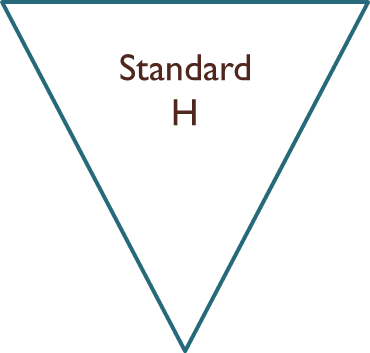 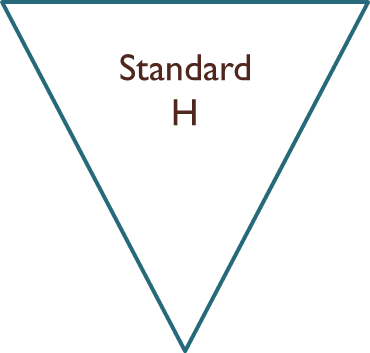 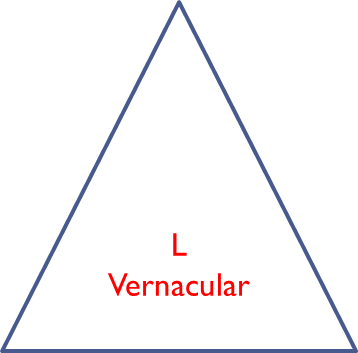 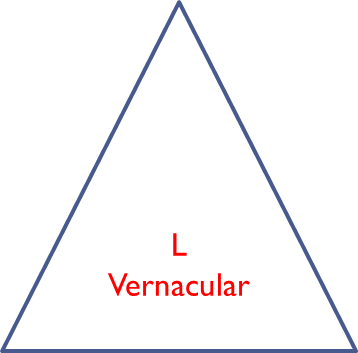 H 
DA
H MSA
L MSA
L 
DA
The Arabic diglossia
Ferguson’s prediction?
References
Farjani, N. (Ed.) (2003): Arab Human Development Report: Building a Knowledge Society. United Nations. 
Ferguson, C. A. (1959): Diglossia. Word 15, 325-340. 
Fischer, W. & Jastrow, O. with contribution of: Behnstedt, P.; Grotzfeld, H.; Ingham, B.; Sabuni, A.; Schabert, P.; Singer, H.-R.; Tsotskhadze, L.; and Woidich, M. (1980) Handbuch der arabischen Dialekte. 
Hudson, R. A. (1980): Sociolinguistics. Cambridge University Press. 
Marçais W. 1930/31: La diglossie arabe. L’enseignement Public – Revue pédagogique CIV, 12, 401-409 and CV, 20-39 and 120-133. 
Mejdell, G. (1999): Switching, mixing – Code interaction in spoken Arabic. In Brendemoen Bernt, Lanza Elizabeth and Ryen Else (Eds.): Language Encounters 	Across Time and Space (pp. 225-241). Oslo, Novus Press. 
Myers-Scotton, C. (1993):  Social Motivations for Codeswitching (Oxford studies in Lnaguage Contact). Oxford: Clarendon Press. 
Versteegh, K. (1997): The Arabic Language. Edinburgh: Edinburgh University Press.